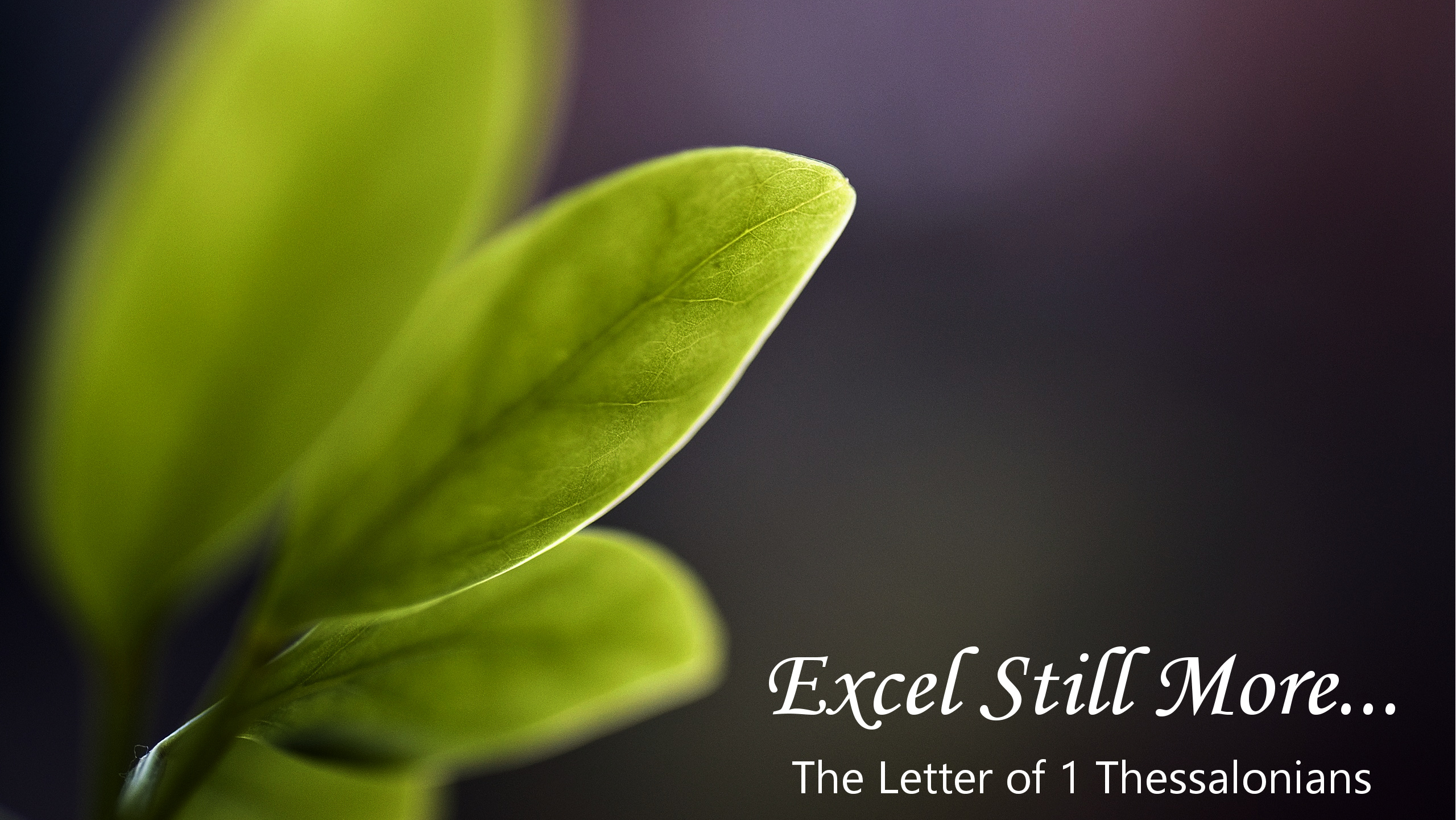 May 16, 2021
All the more Eager to See Your Face
1 Thessalonians 2:13-16
1 Thessalonians 2:17-20
17 But we, brethren, having been taken away from you for a short while — in person, not in spirit — were all the more eager with great desire to see your face. 18 For we wanted to come to you — I, Paul, more than once — and yet Satan hindered us. 19 For who is our hope or joy or crown of exultation? Is it not even you, in the presence of our Lord Jesus at His coming? 20 For you are our glory and joy.
Outline of 1 Thessalonians 2:17-20
Paul’s desire to return (2:17)
Paul’s difficulty in returning (2:18)
Paul’s delight in the Thessalonians (2:19-20)
All the More eager…
Paul’s desire to return (17)
But we, brethren, having been taken away from you for a short while — in person, not in spirit — were all the more eager with great desire to see your face.
…were all the more eager with great desire to see your face. (NASB95)
 
…endeavored more eagerly to see your face with great desire (NKJV)
 
…we greatly desired and made every effort to return and see you face to face (HCSB)
2 Timothy 2:15
Be diligent [spoudazo – exert diligent effort and zeal in order to achieve the goal of] to present yourself approved unto God as a workman who does not need to be ashamed, handling accurately the word of truth.
All the More eager…
Paul’s desire to return (17)
But we, brethren, having been taken away from you for a short while — in person, not in spirit — were all the more eager with great desire to see your face.
…were all the more eager with great desire to see your face. (NASB95)
 
…endeavored more eagerly to see your face with great desire (NKJV)
 
…we greatly desired and made every effort to return and see you face to face (HCSB)
Thomas Lye (1662)
“A pastor ought ... to bear a most tender, vehement, ardent, melting affection towards that flock or people that God has committed to their charge...Do not blame them [pastors] if their hearts be almost broken when they are to part with such people...It is true, it lies in the power of man to separate pastor and people, but not to separate their hearts.”
All the More eager…
Paul’s desire to return (17)
But we, brethren, having been taken away from you for a short while — in person, not in spirit — were all the more eager with great desire to see your face.
The deprivation – “having been taken away from you” (aporphanizo)
The duration – “for a short while”
The devotion – “in person, not in spirit”
2 Corinthians 2:12-13
Now when I came to Troas for the gospel of Christ and when a door was opened for me in the Lord, I had no rest for my spirit, not finding Titus my brother; but taking my leave of them, I went on to Macedonia.
All the More eager…
Paul’s difficulty to return (18)
For we wanted to come to you — I, Paul, more than once — and yet Satan hindered us.
In Acts 5, Ananias sold a piece of property and kept back some of the price for himself. When he brought a portion of it and placed it at Peter's feet (probably saying it was what they received), Peter said to him, Ananias, why has Satan filled your heart to lie to the Holy Spirit, and to keep back some of the price of the land? (5:3).  
The church of Smyrna was warned in Revelation 2:10, Behold, the devil is about to cast some of you into prison, so that you will be tested, and you will have tribulation for ten days. Be faithful until death, and I will give you the crown of life. 
The church of Pergamum was told in Revelation 2:13, I know where you dwell, where Satan's throne is; and you hold fast My name, and did not deny My faith even in the days of Antipas, My witness, My faithful one, who was killed among you, where Satan dwells. 
The church of Philadelphia was warned in Revelation 3:9, Behold, I will cause those of the synagogue of Satan, who say that they are Jews and are not, but lie — I will make them come and bow down at your feet, and make them know that I have loved you.
Galatians 5:7
You were running well; who hindered you from obeying the truth?
Thomas brooks
“Satan being fallen from light to darkness, from happiness to misery, from heaven to hell, from an angel to a devil, is so full of malice and envy that he will leave no means unattempted, whereby he may make all others eternally miserable with himself.”
Satan’s activity
In Ephesians 6:12 believers are reminded that our battle is not against flesh and blood, but against the rulers, against the powers, against the world forces of this darkness, against the spiritual forces of wickedness in the heavenly place. 
In 2 Corinthians 2:11 Paul writes, so that no advantage would be taken of us by Satan, for we are not ignorant of his schemes. 
In 1 Timothy 3:6-7 believers are warned about qualification for church leaders lest they be exploited by Satan; 6 and not a new convert, so that he will not become conceited and fall into the condemnation incurred by the devil. 7 And he must have a good reputation with those outside the church, so that he will not fall into reproach and the snare of the devil.
Satan’s activity
In 1 Timothy 5:15 we are warned for younger widows; Some (younger widows) have already turned aside to follow Satan. 
In 1 Corinthians 7:5 we learn that Satan entices married couples with sexual temptation; Stop depriving one another ... lest Satan tempt you because of your lack of self-control.
In Luke 22:31-32 we find Satan went after Peter and Christ warning; Simon, Simon, behold, Satan has demanded permission to sift you like wheat; but I have prayed for you, that you may not fail; and you, when once you have turned again, strengthen your brothers.  
In Job 1 we find Satan went after Job. 
In 2 Corinthians 12:7 we learn that Satan went after Paul; Because of the surpassing greatness of the revelations, for this reason, to keep me from exalting myself, there was given me a thorn in the flesh, a messenger of Satan to torment me — to keep me from exalting myself!
Thomas brooks
Whatever sin the heart of man is most prone to, that the devil will help forward. If David be proud of his people, Satan will provoke him to number them, that he may be yet prouder (2 Samuel 24). 
If Peter be slavishly fearful, Satan will put him upon rebuking and denying of Christ, to save his own skin (Matthew 16:22; 26:69-75). 
If Ahab's prophets be given to flatter, the devil will straightway become a lying spirit in the mouths of four hundred of them, and they shall flatter Ahab to his ruin (1 Kings 22). 
If Judas will be a traitor, Satan will quickly enter into his heart and make him sell his master for money, which some heathens would never have done (John 13:2). 
If Ananias will lie for advantage, Satan will fill his heart that he may lie, with a witness to the Holy Ghost (Acts 5:3). Satan loves to sail with the wind, and to suit men's temptations to their conditions and inclinations.
Thomas brooks
If they be in prosperity, he will tempt them to deny God (Proverbs 30:9); if they be in adversity, he will tempt them to distrust God; if their knowledge be weak, he will tempt them to trust God; if their knowledge be weak, he will tempt them to have low thoughts of God; if their conscience be tender, he will tempt to scrupulosity; if large, to carnal security; if bold-spirited, he will tempt to presumption; if timorous, to desperation; if flexible, to inconstancy; if stiff, to impenitency.
All the More eager…
Paul’s delight in the Thessalonians (19-20)
19 For who is our hope or joy or crown of exultation? Is it not even you, in the presence of our Lord Jesus at His coming? 20 For you are our glory and joy.
The descriptions of the saints:
Our hope
Our joy
Our crown of exultation
Our glory
Charles spurgeon
My Beloved Friends, after enjoying a few restful nights and quiet days, I feel myself coming round again, and my heart is full of praise and thanksgiving to our gracious God. Your prayers have been incessant and have prevailed; and I am very grateful to you all. As long as I am able, it will be my joy to be of service to you; and my only grief has been that sickness has weakened my powers and rendered me less able to discharge my happy duties among you.
Beloved Friends, By the time this letter is read to you, I shall, if the Lord will, be on my way back to you; and my prayer is that I may return 'in the fulness of the blessing of the gospel of Christ.' Very greatly have I been cheered by hearing of your prayers for me, and still more by the news of the good and great work which the Lord is doing in your midst. It is glad tidings indeed.
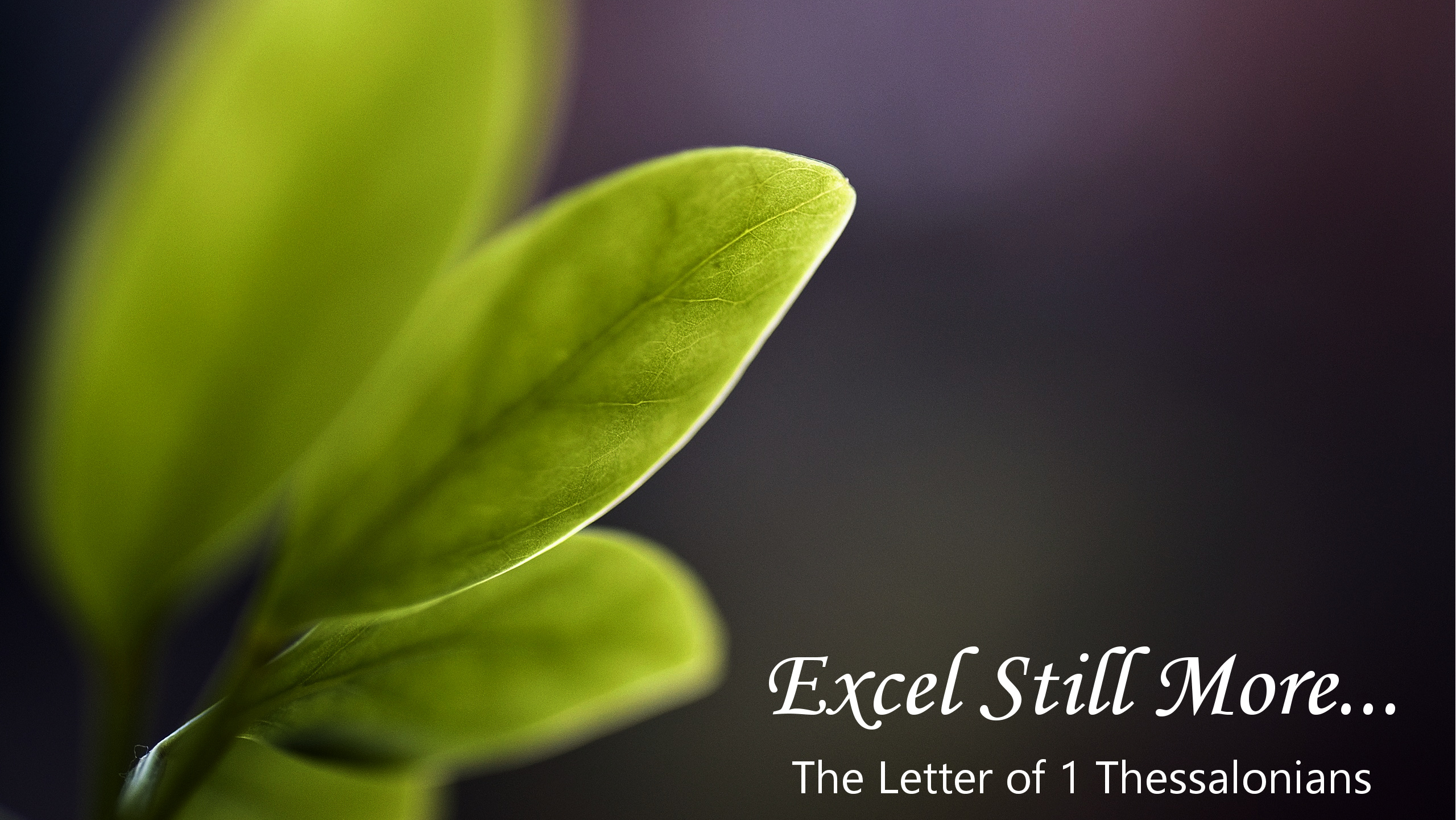 May 16, 2021
The Gladness and Sadness of Ministry
1 Thessalonians 2:13-16